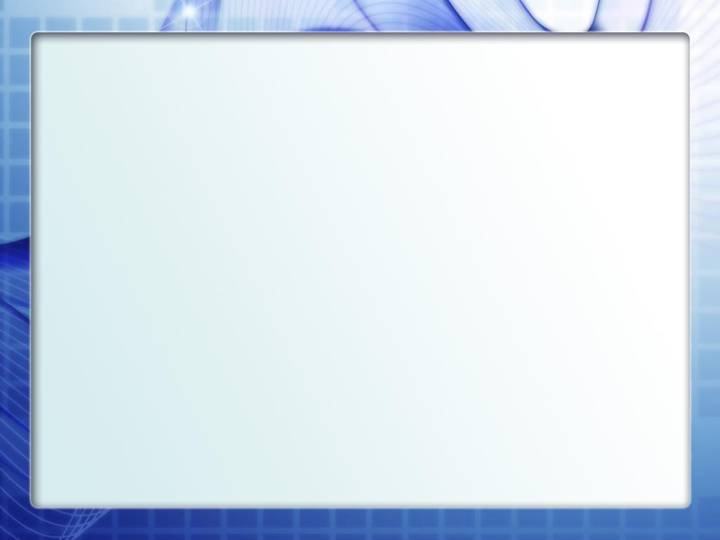 Урок русского языка 
и читательской грамотности во 2 классе
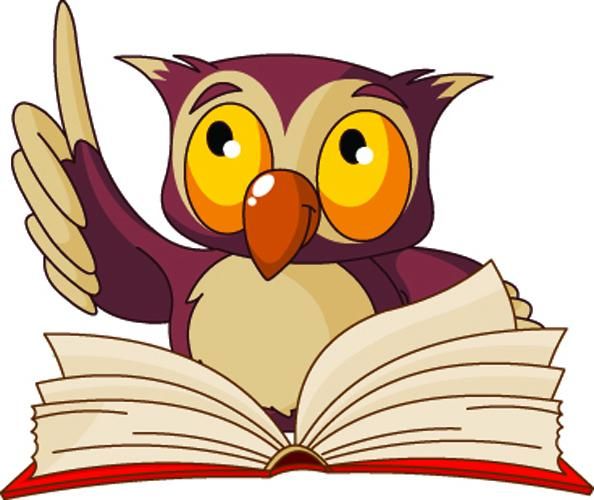 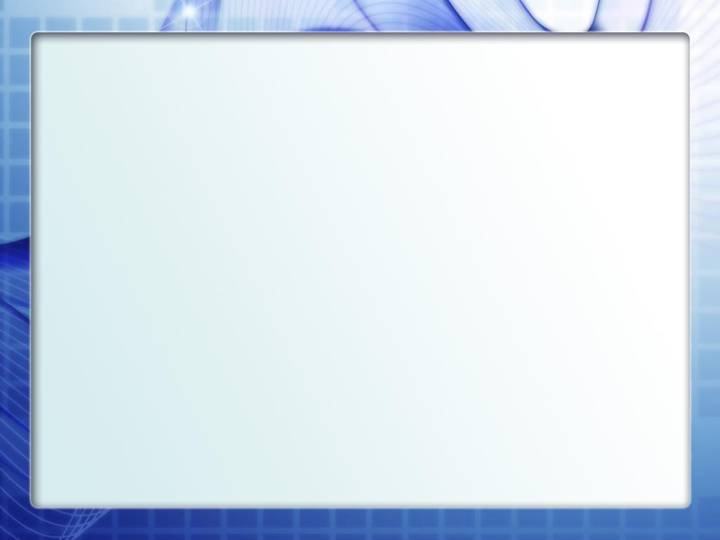 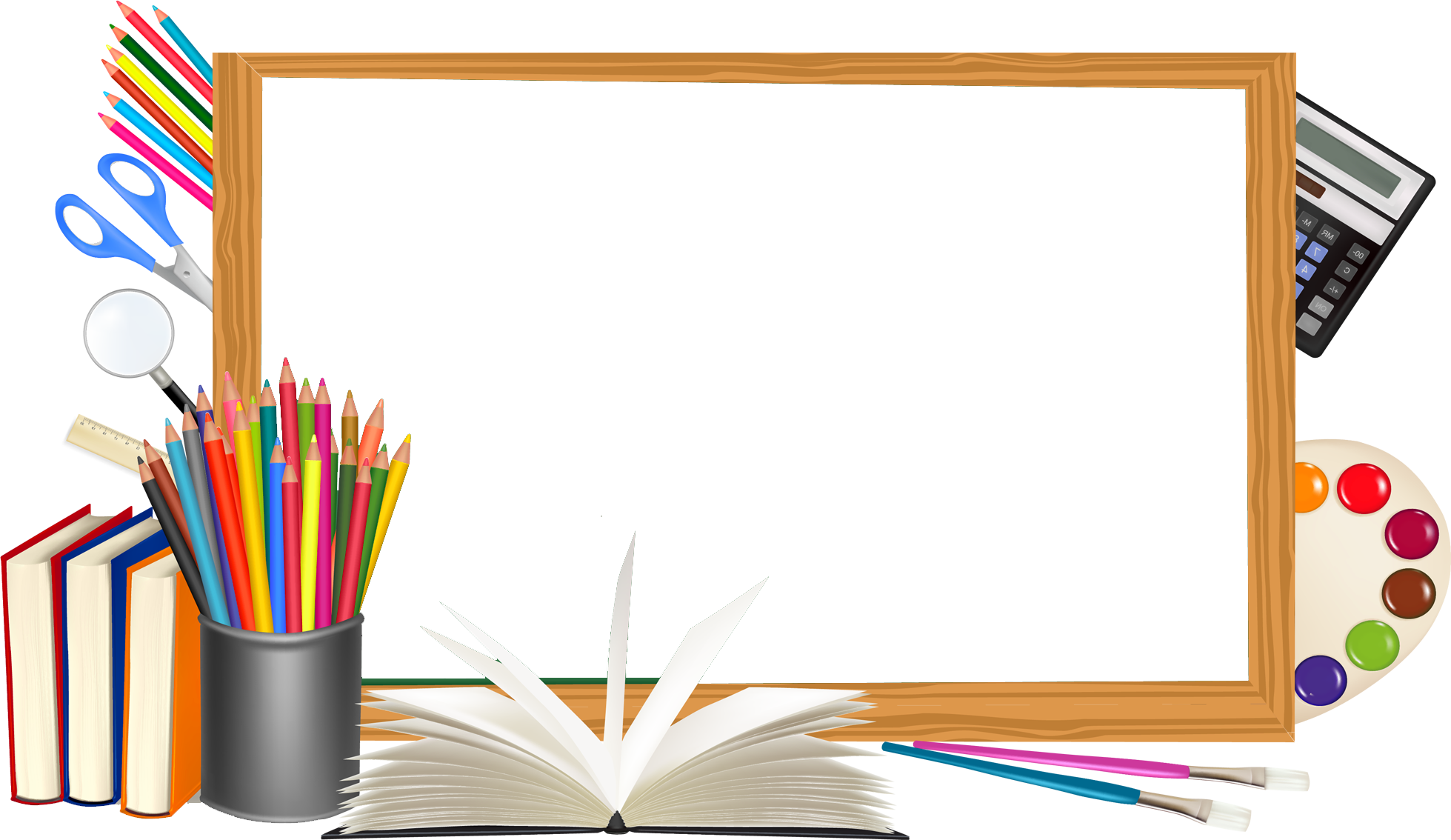 Тема:
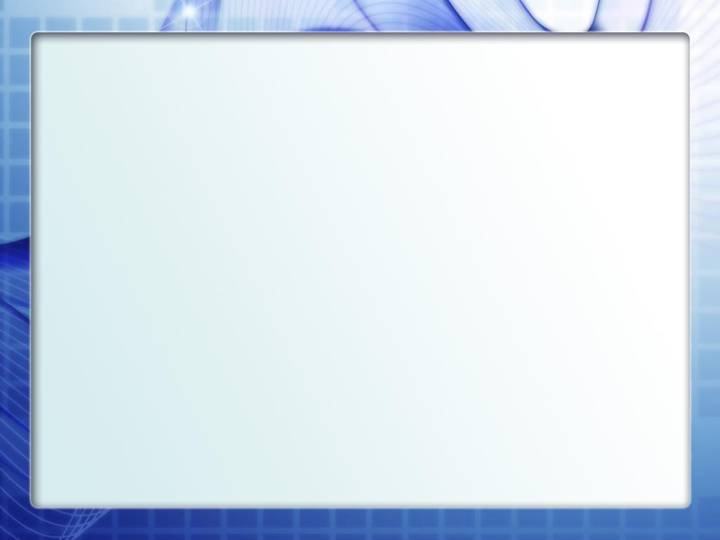 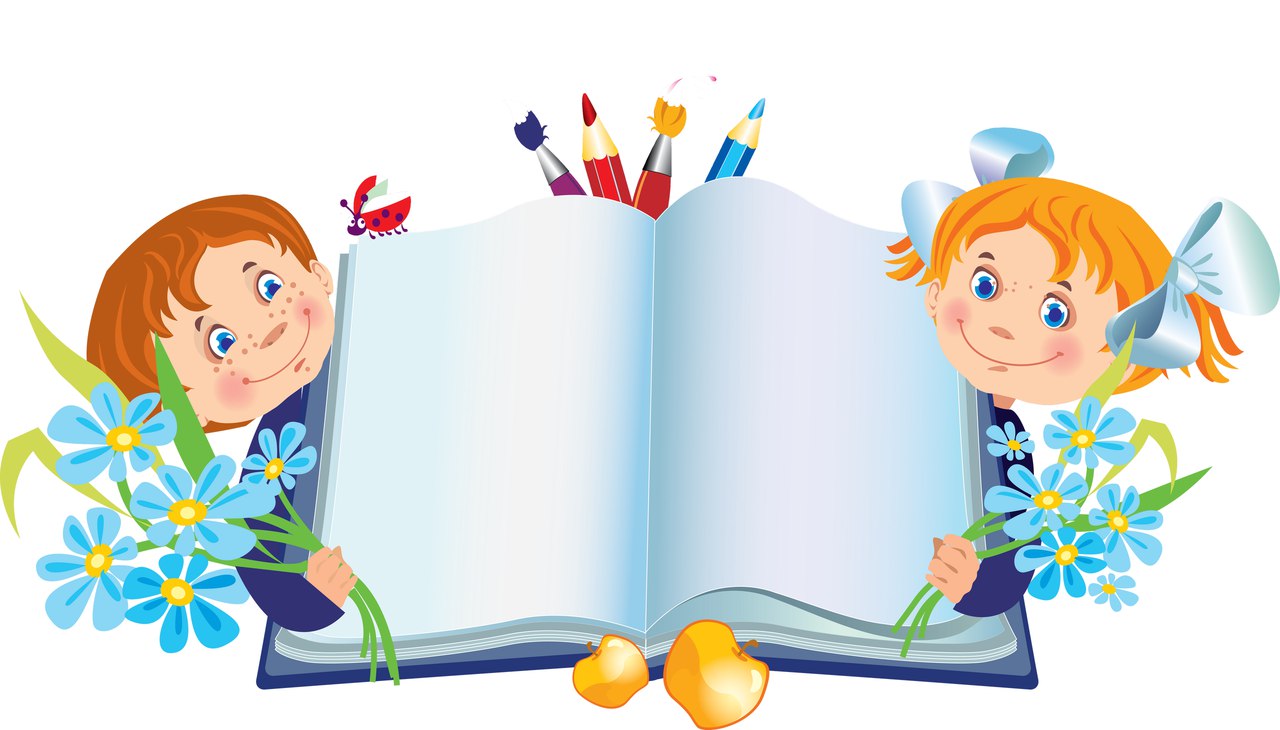 Проверка домашнего задания
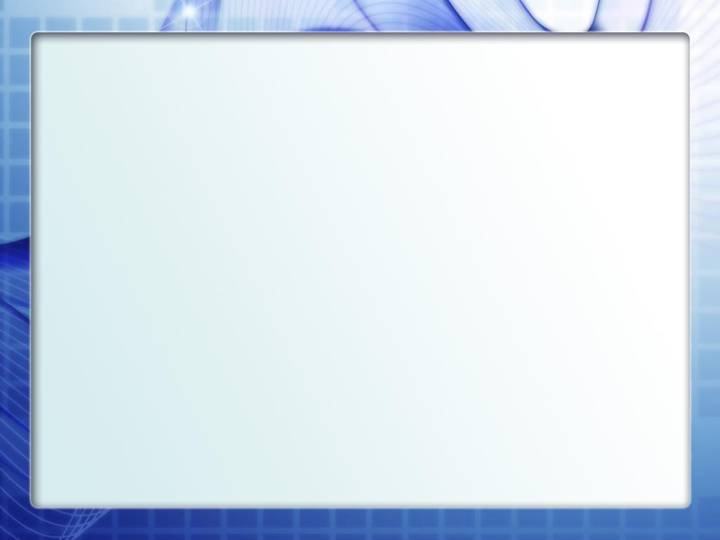 ДОМАШНЯЯ РАБОТА.

Записать 5 пословиц о дружбе. Выразительно прочитать стихотворение Р.Фархади «Сколько у тебя друзей?»
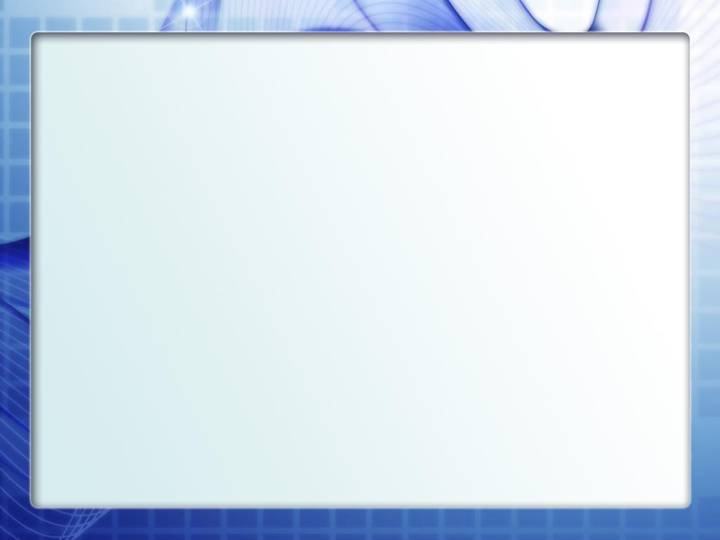 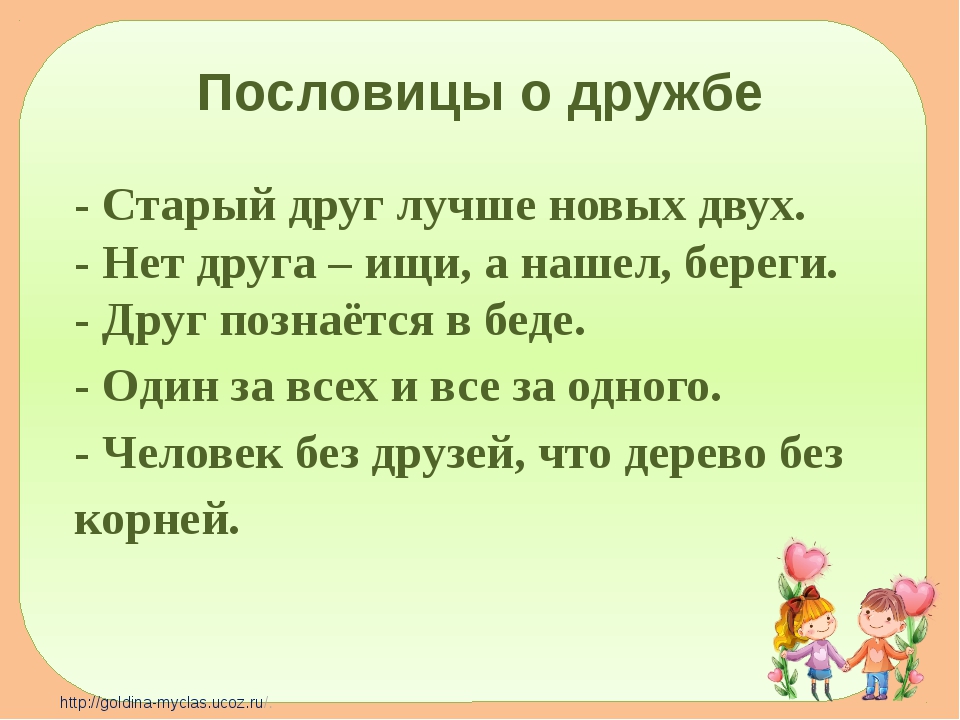 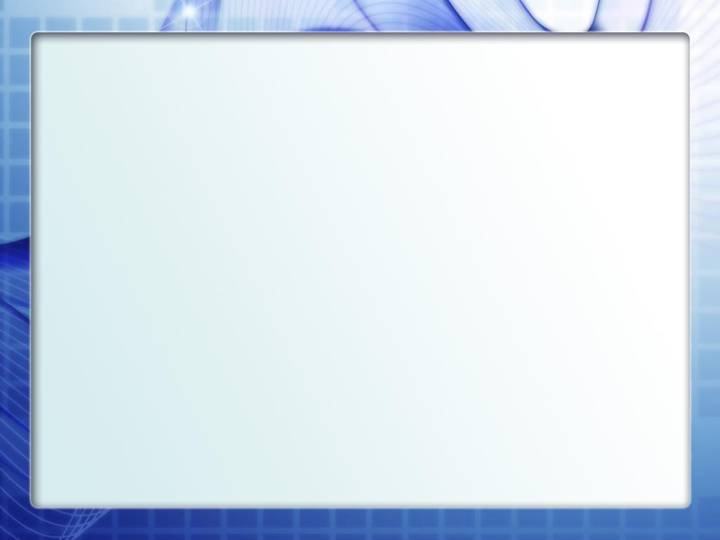 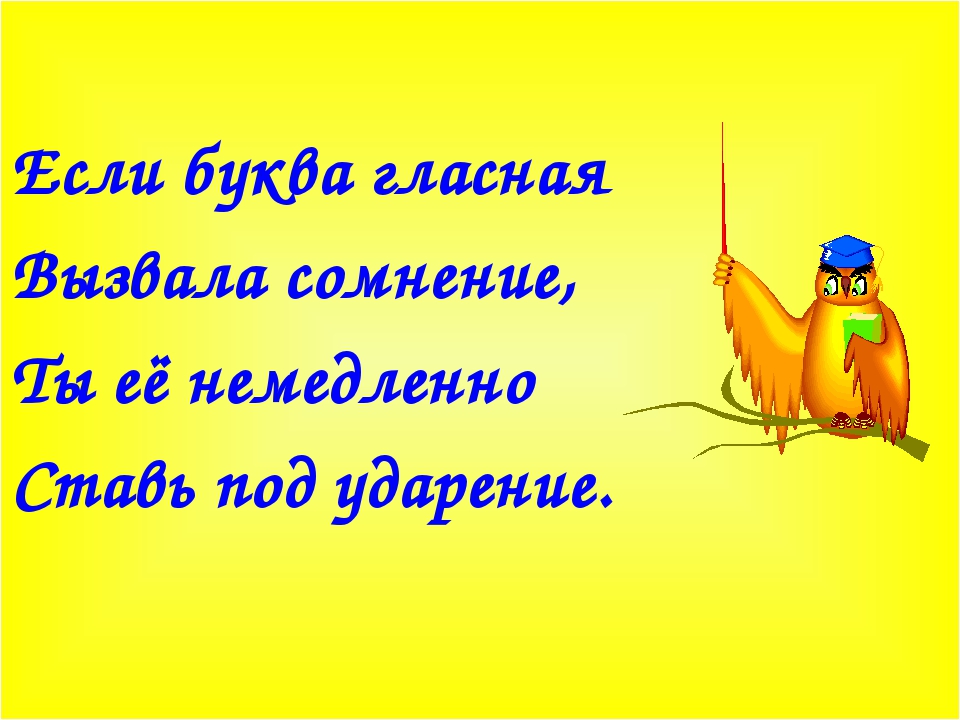 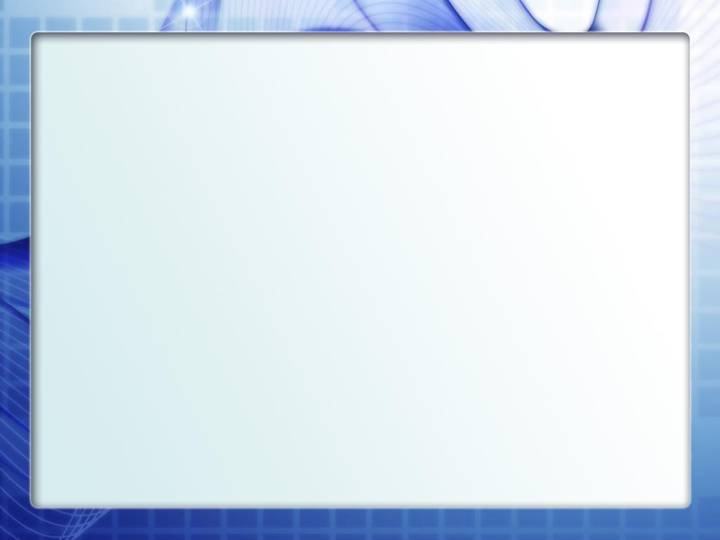 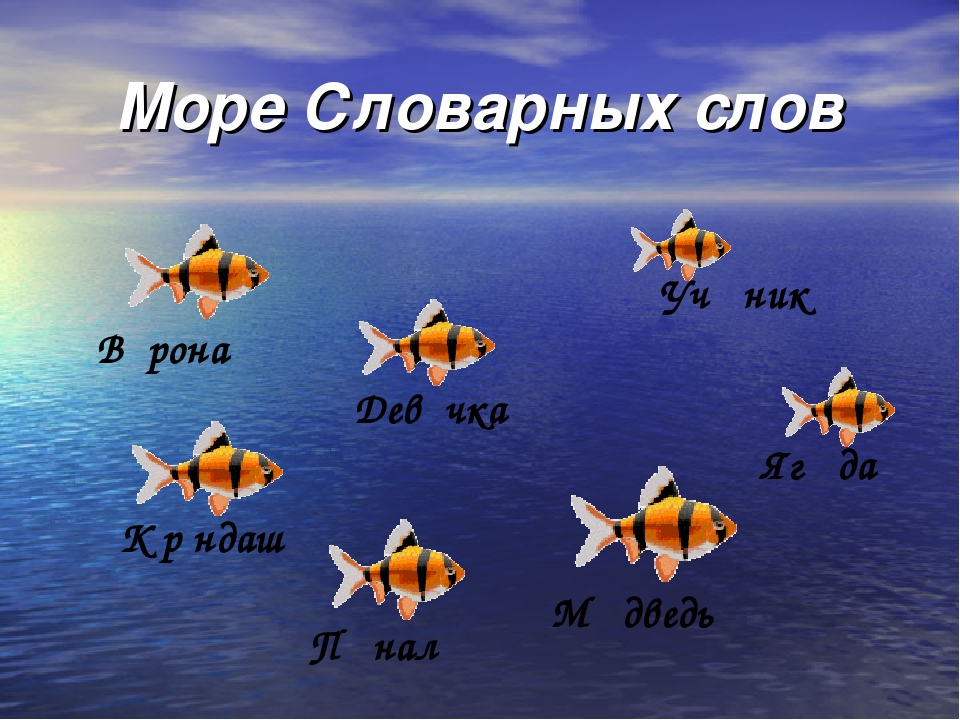 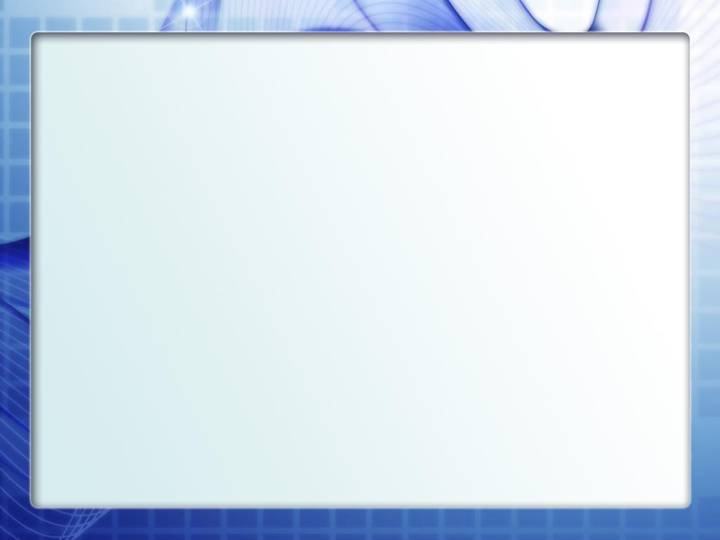 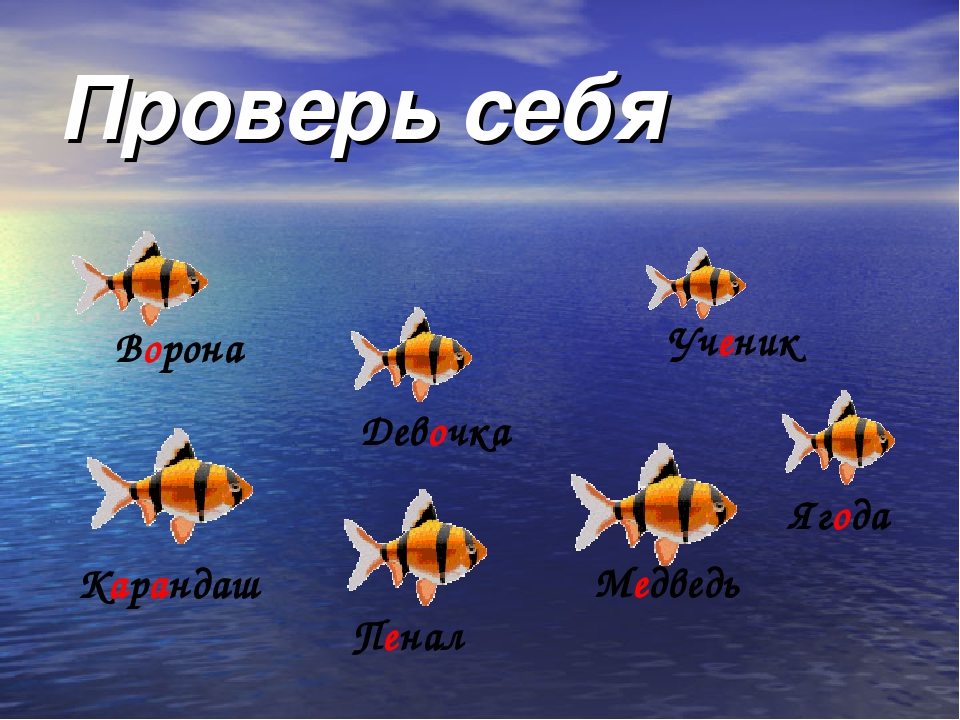 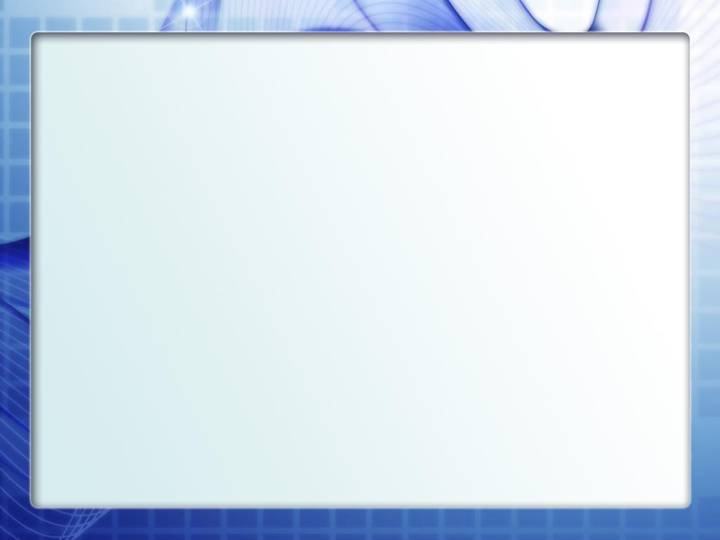 Подбери проверочное слово.
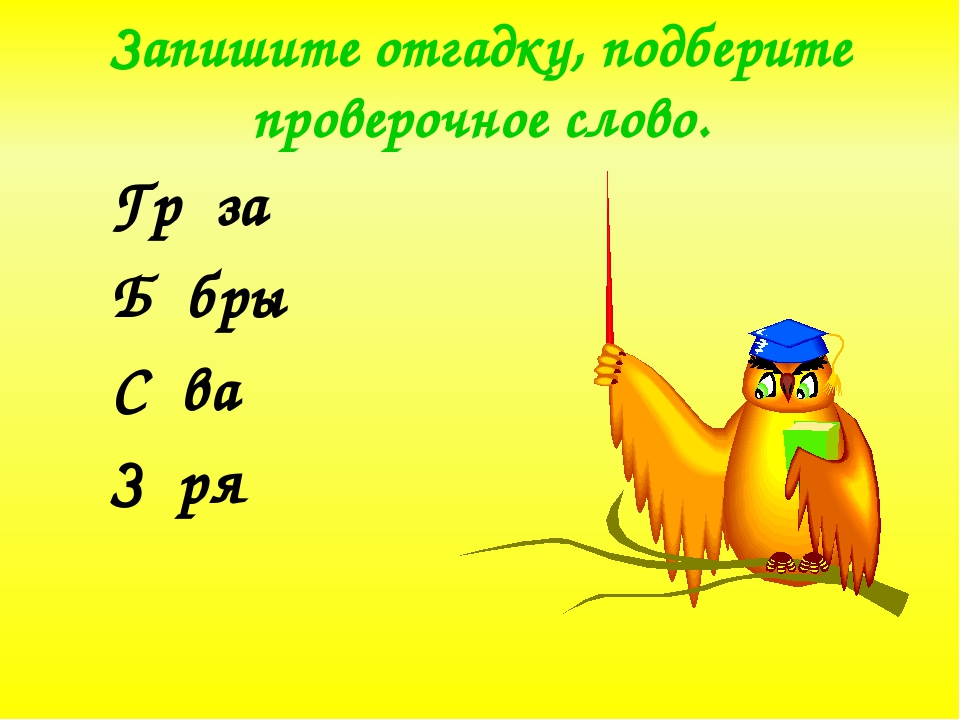 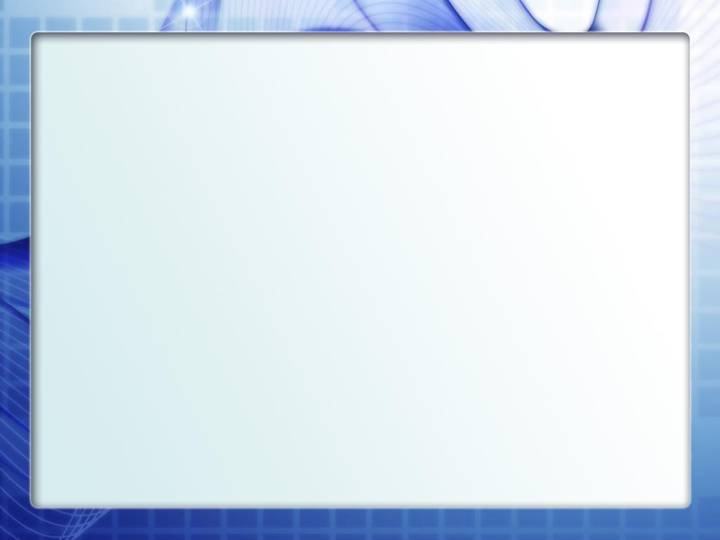 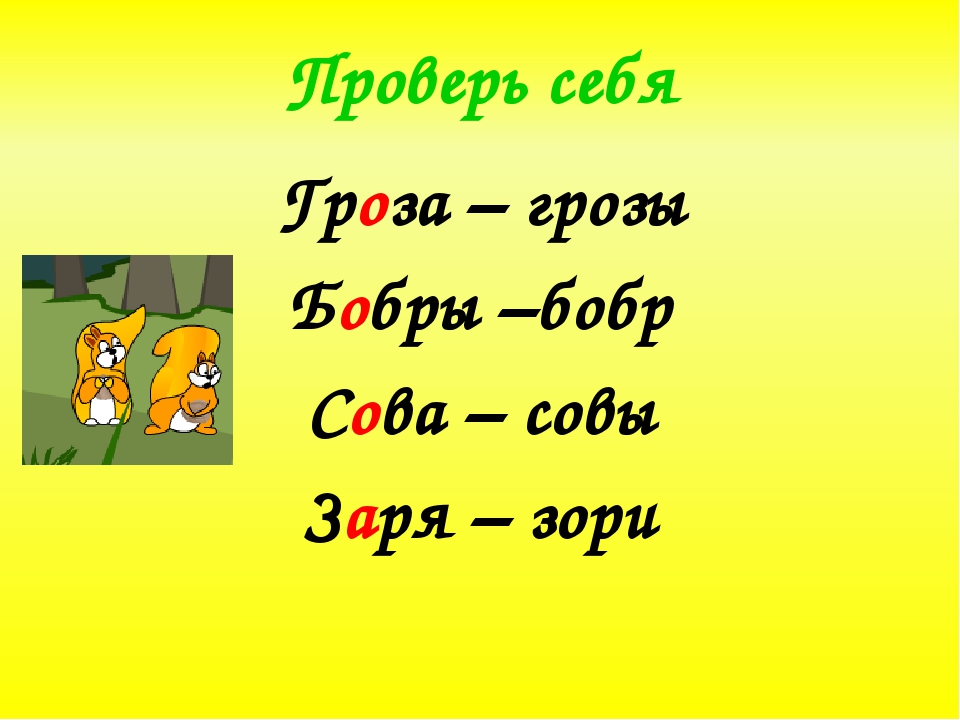 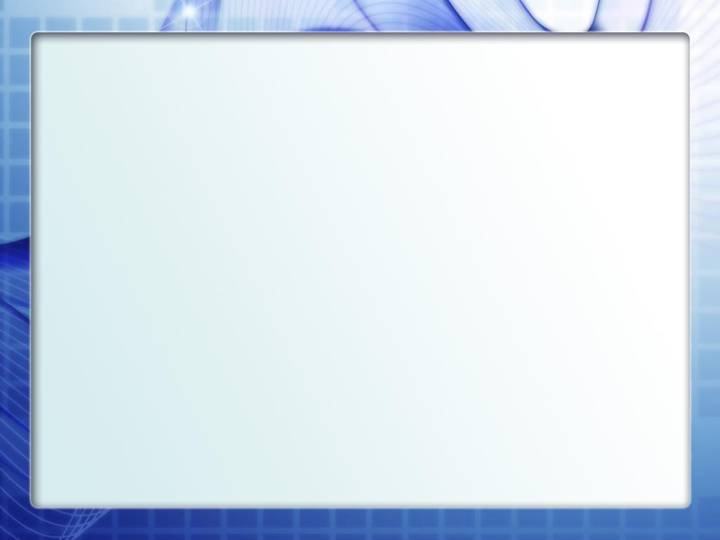 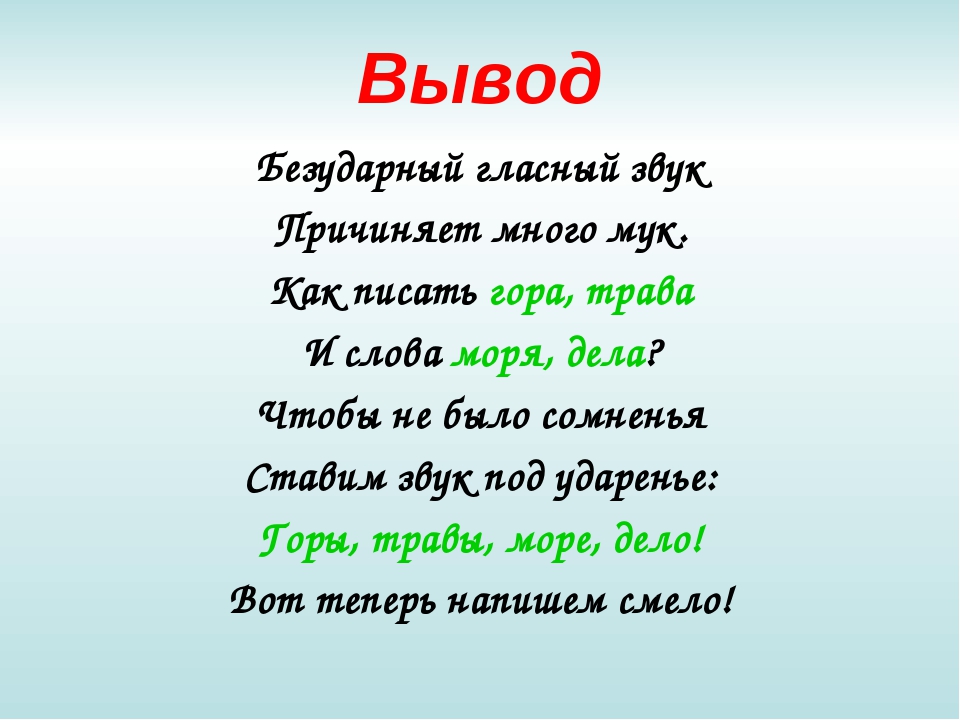 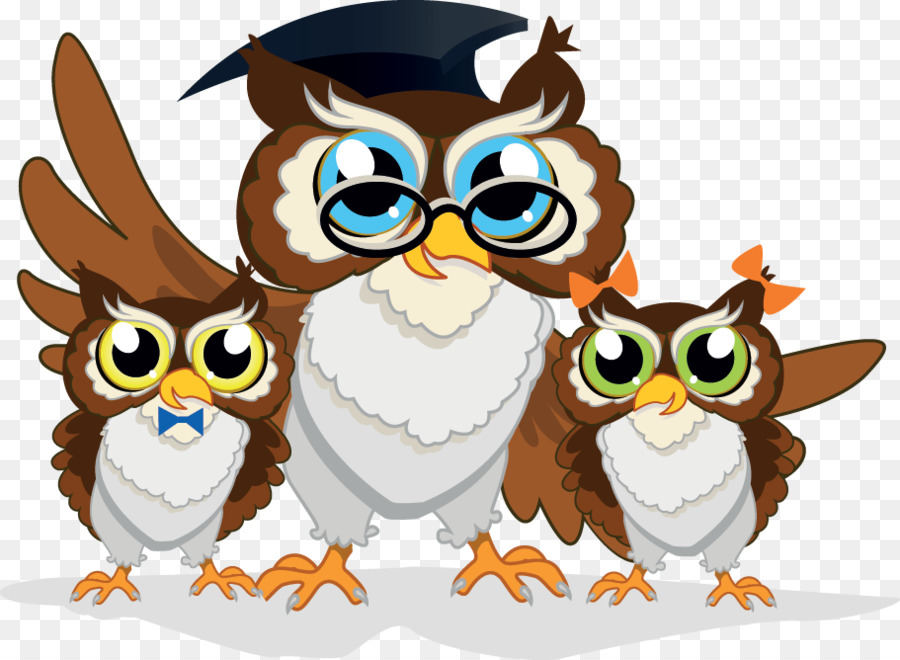 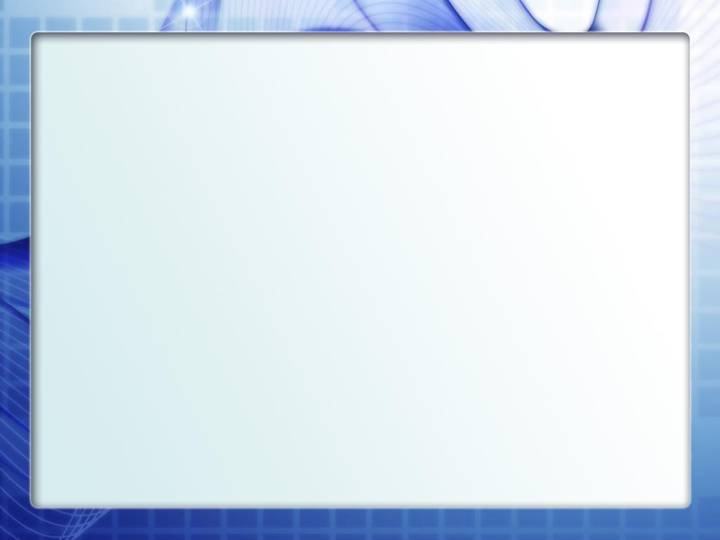 Подберите проверочное слово.
и
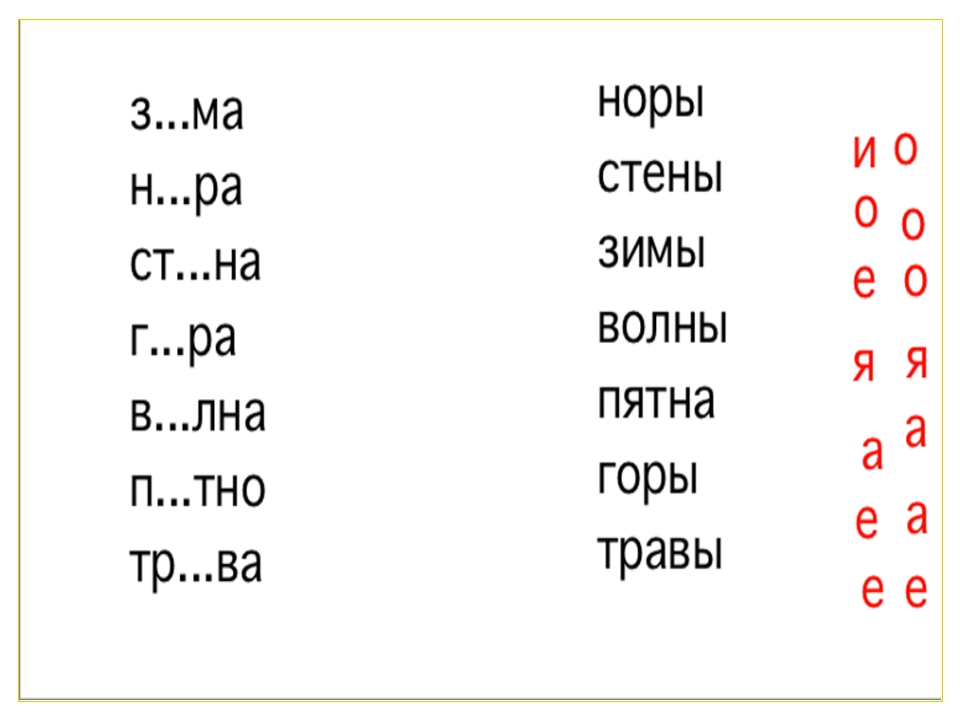 о
е
о
о
я
а
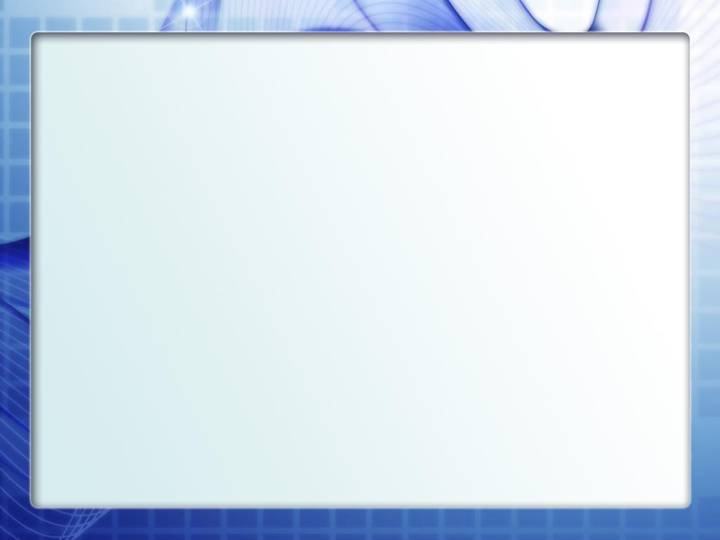 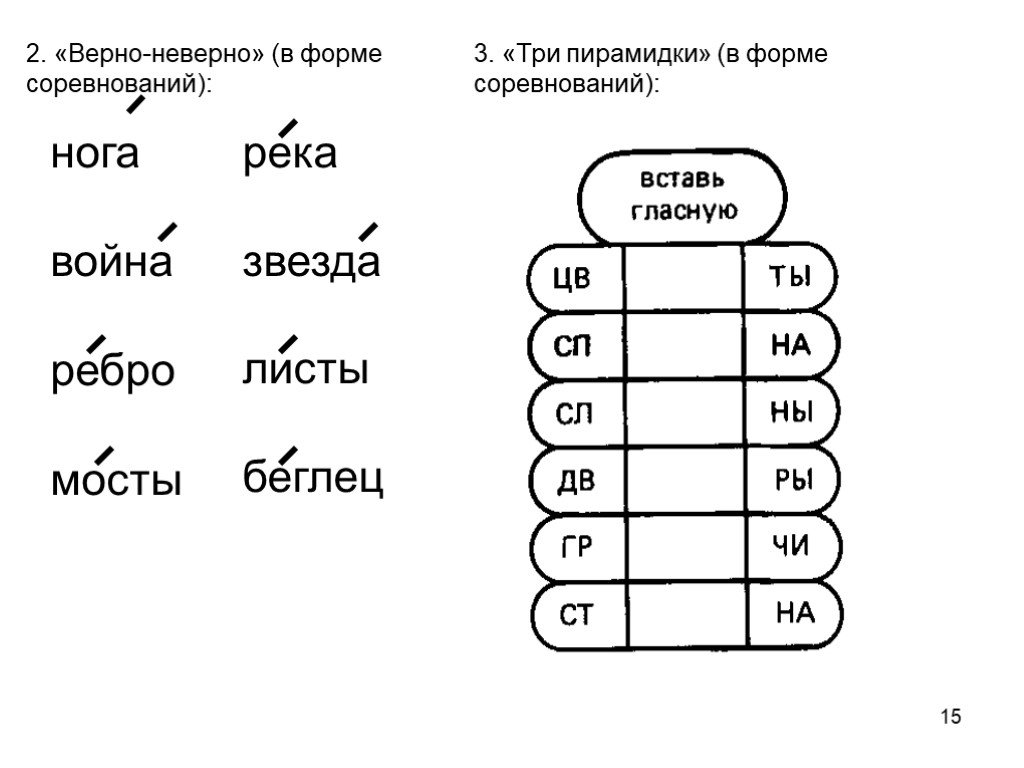 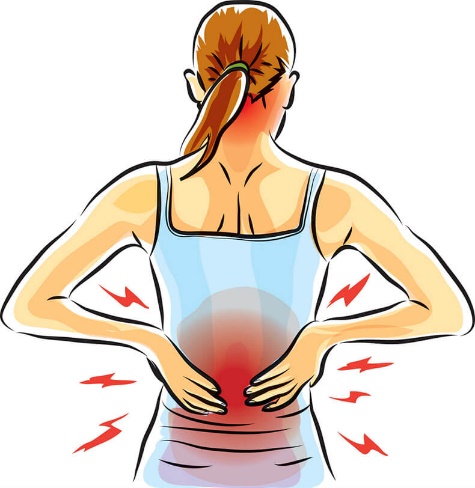 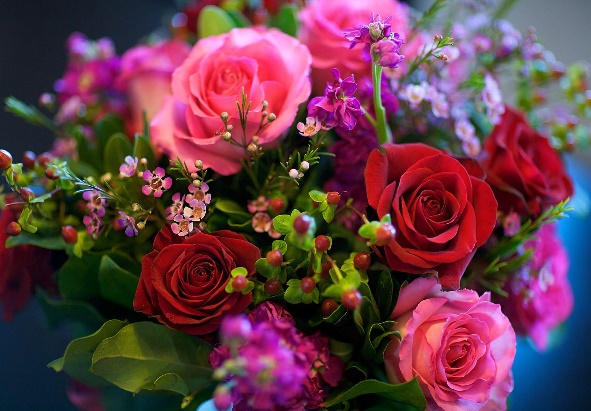 е
и
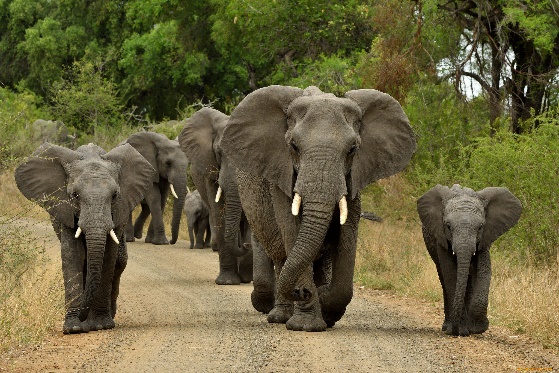 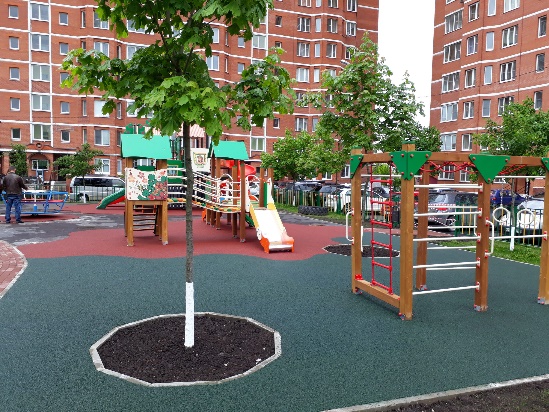 о
о
а
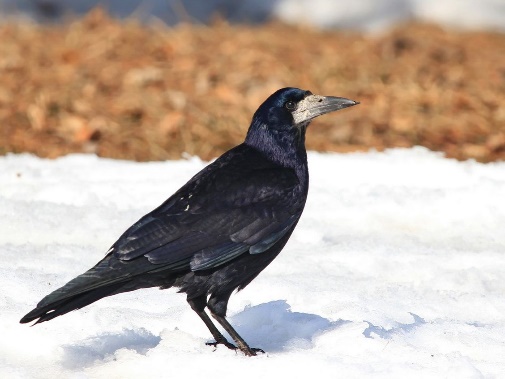 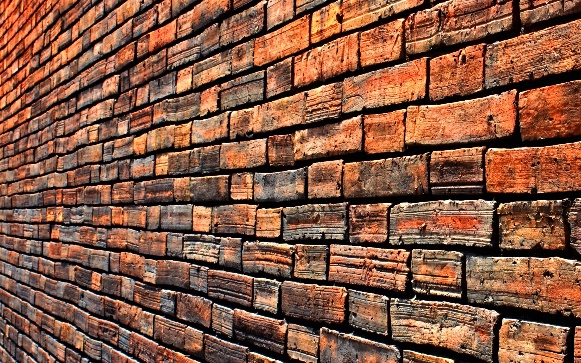 е
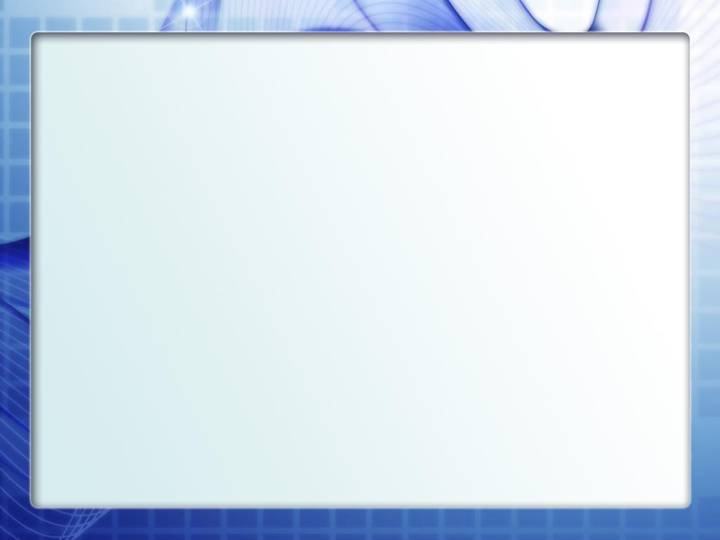 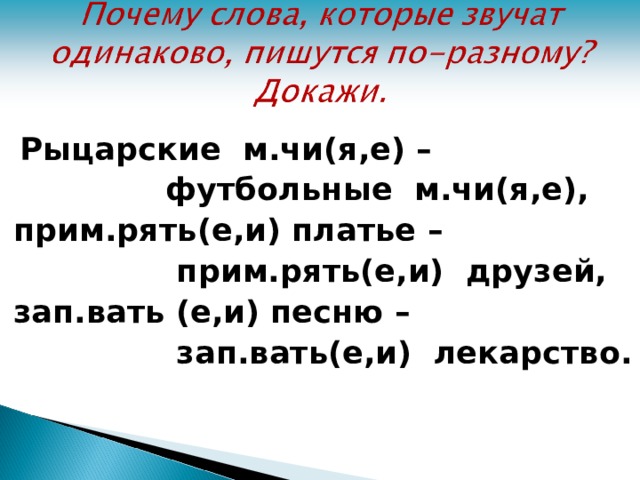 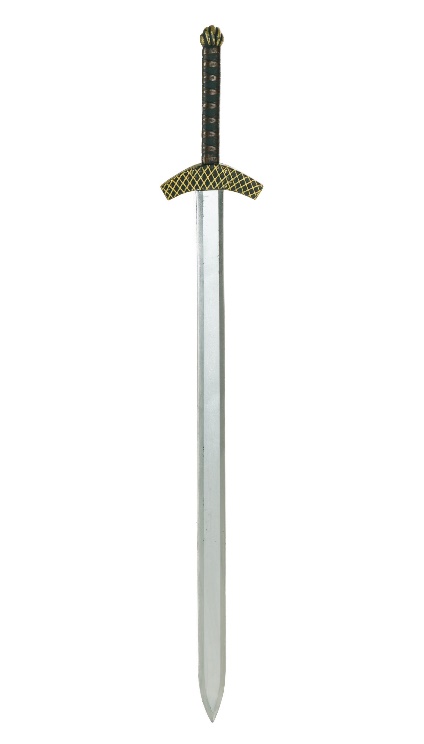 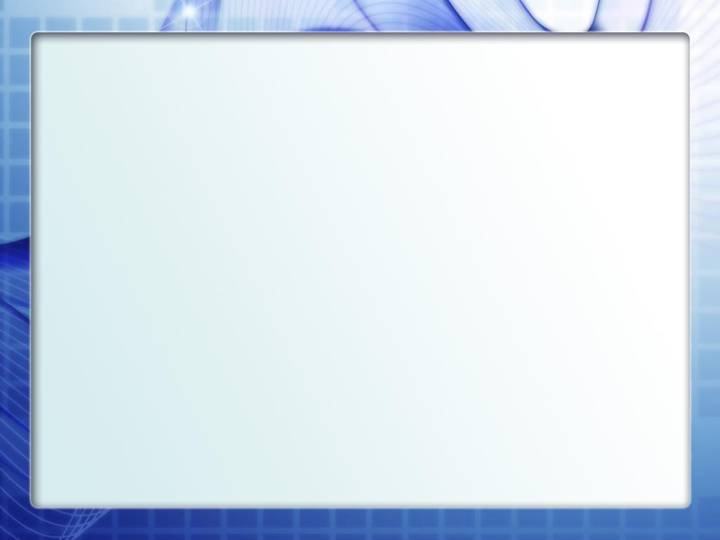 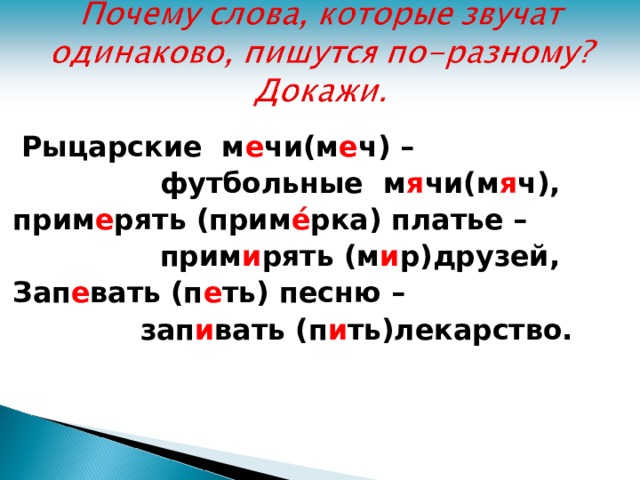 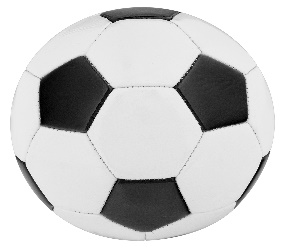 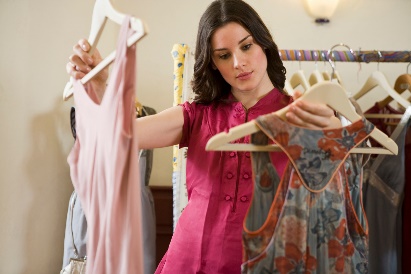 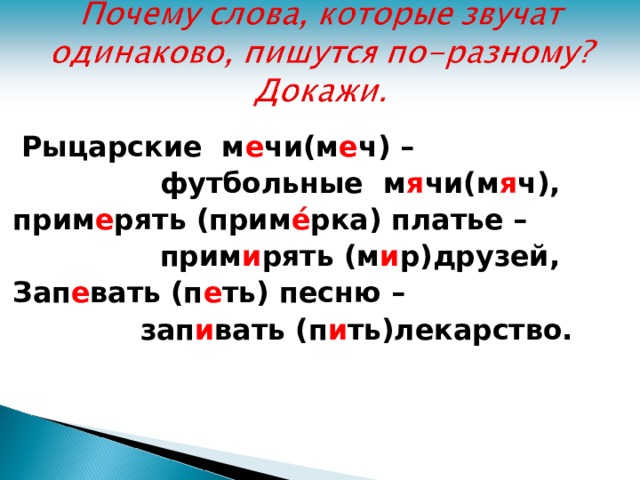 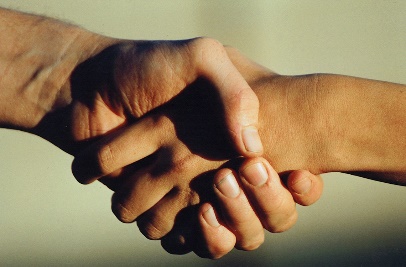 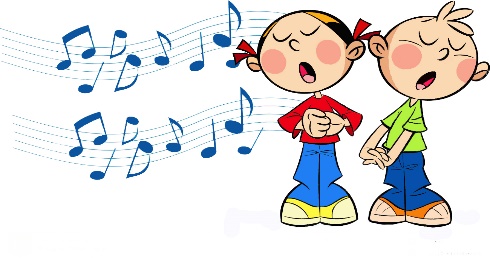 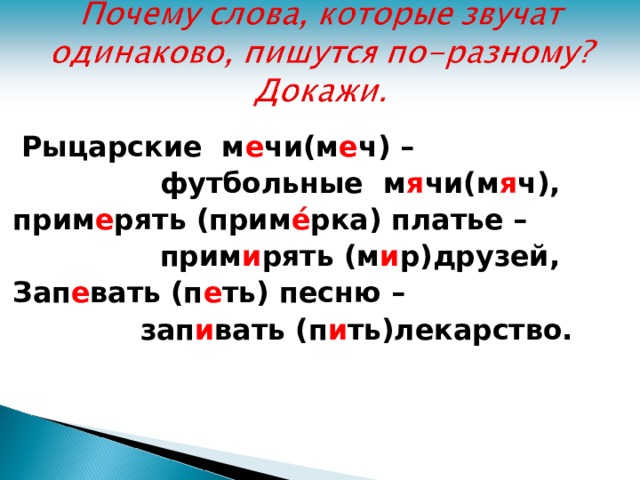 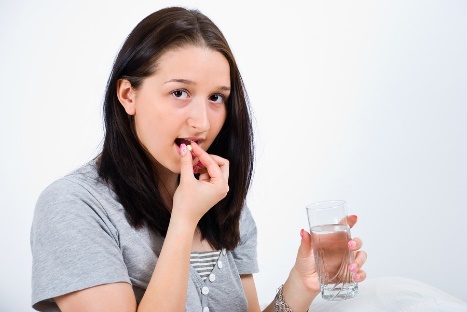 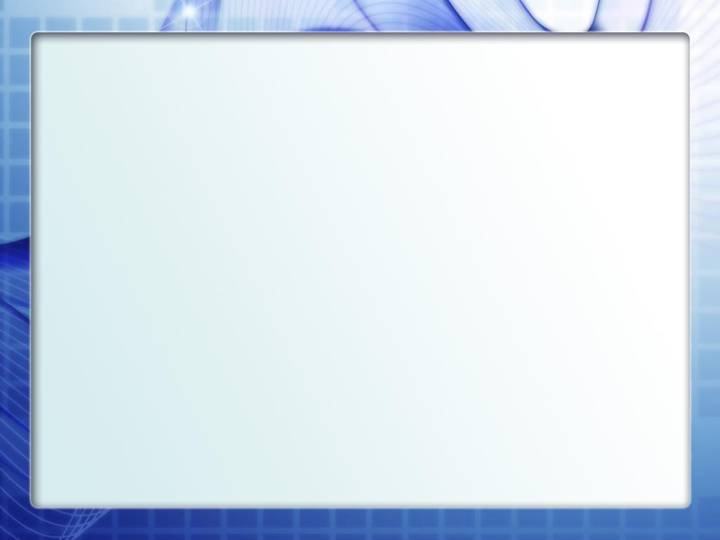 Упражнение 119.
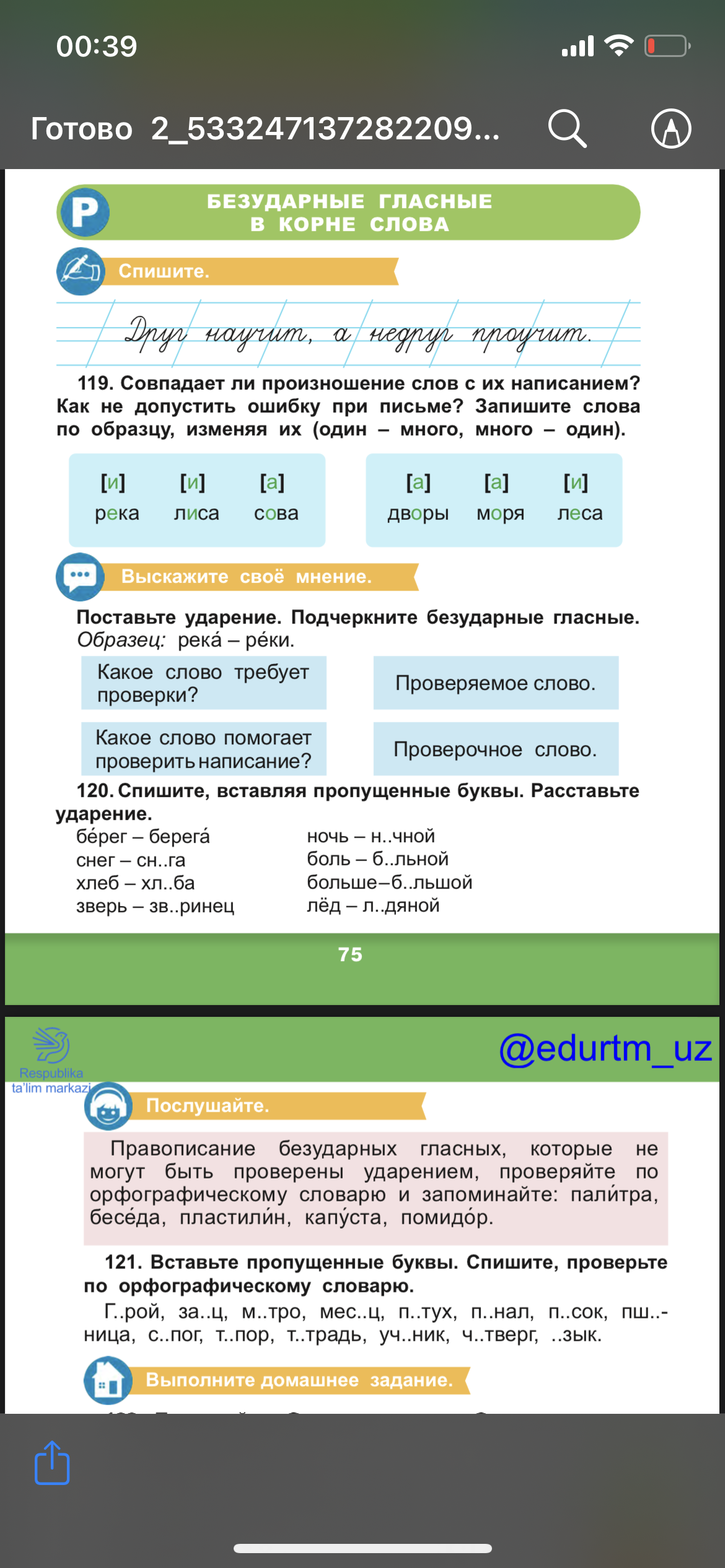 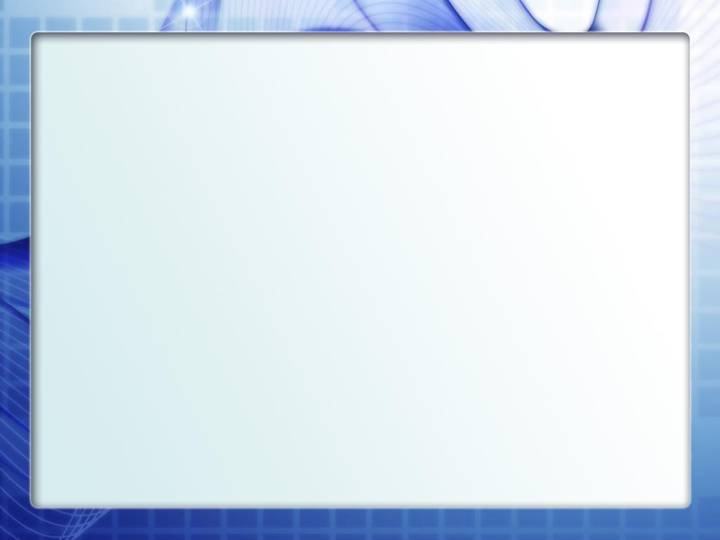 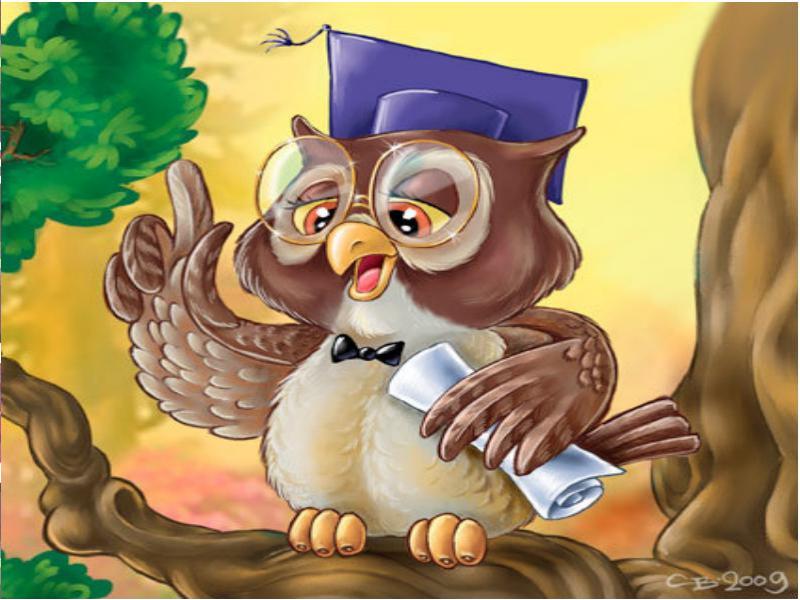 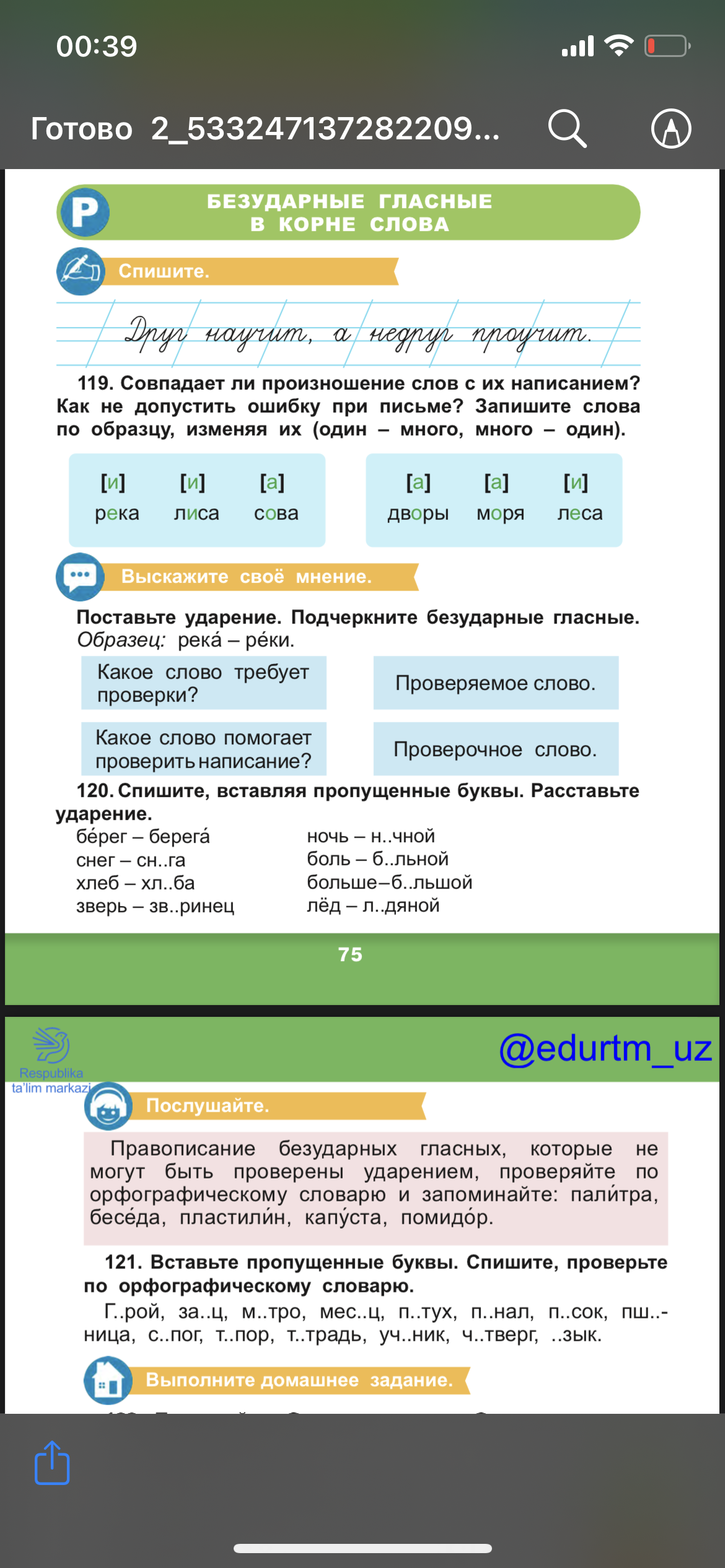 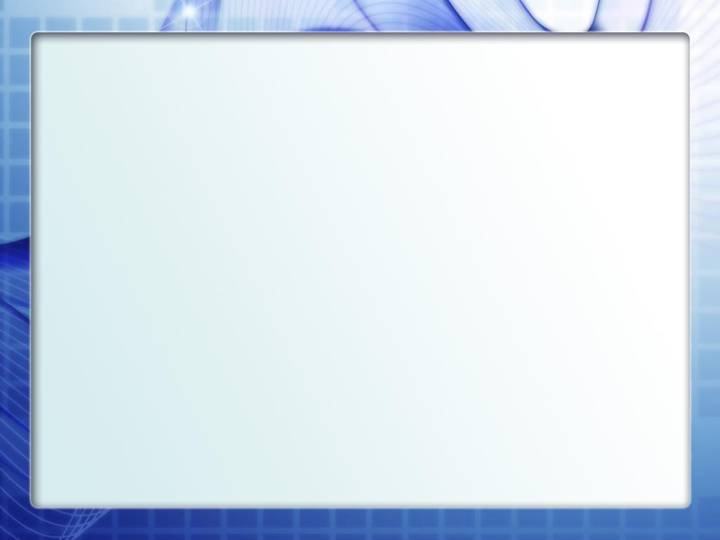 Упражнение 120.
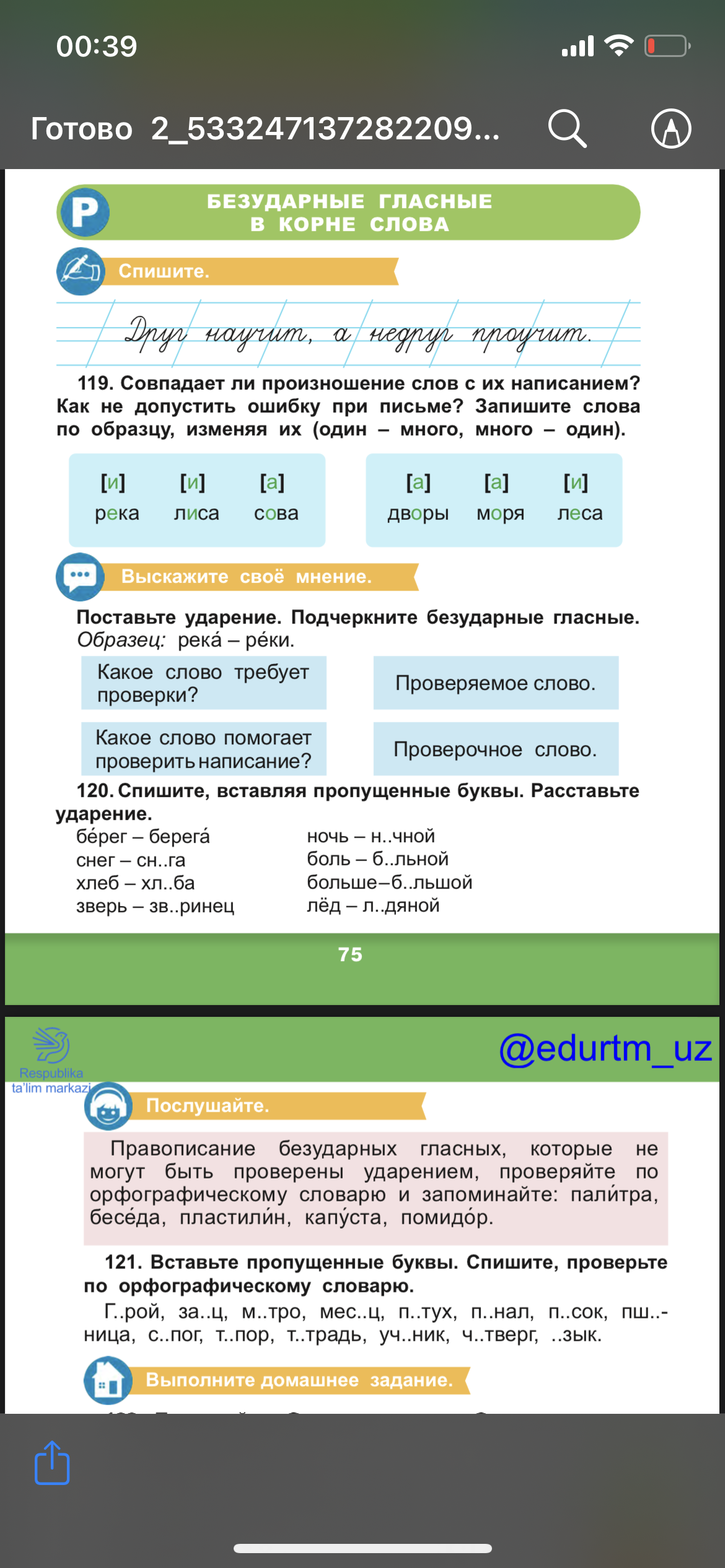 о
о
е
е
о
е
е
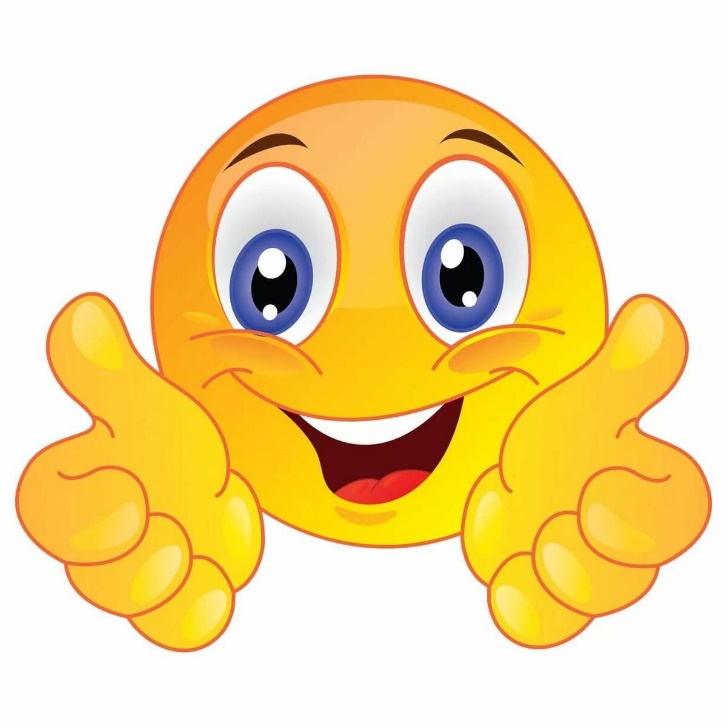 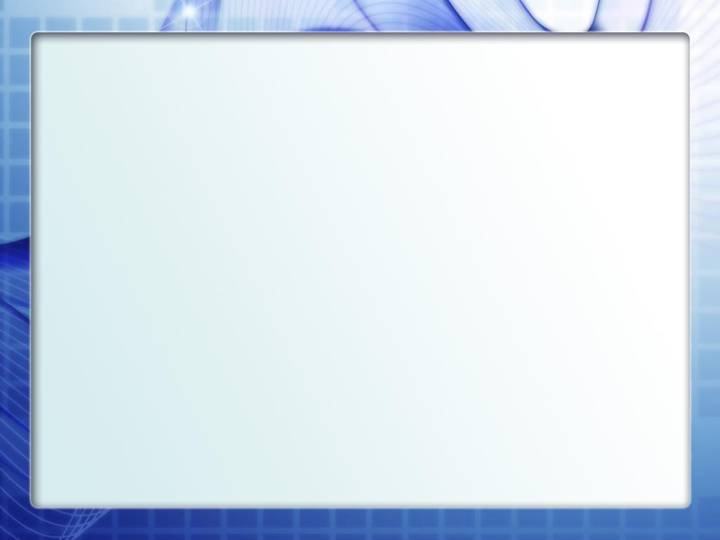 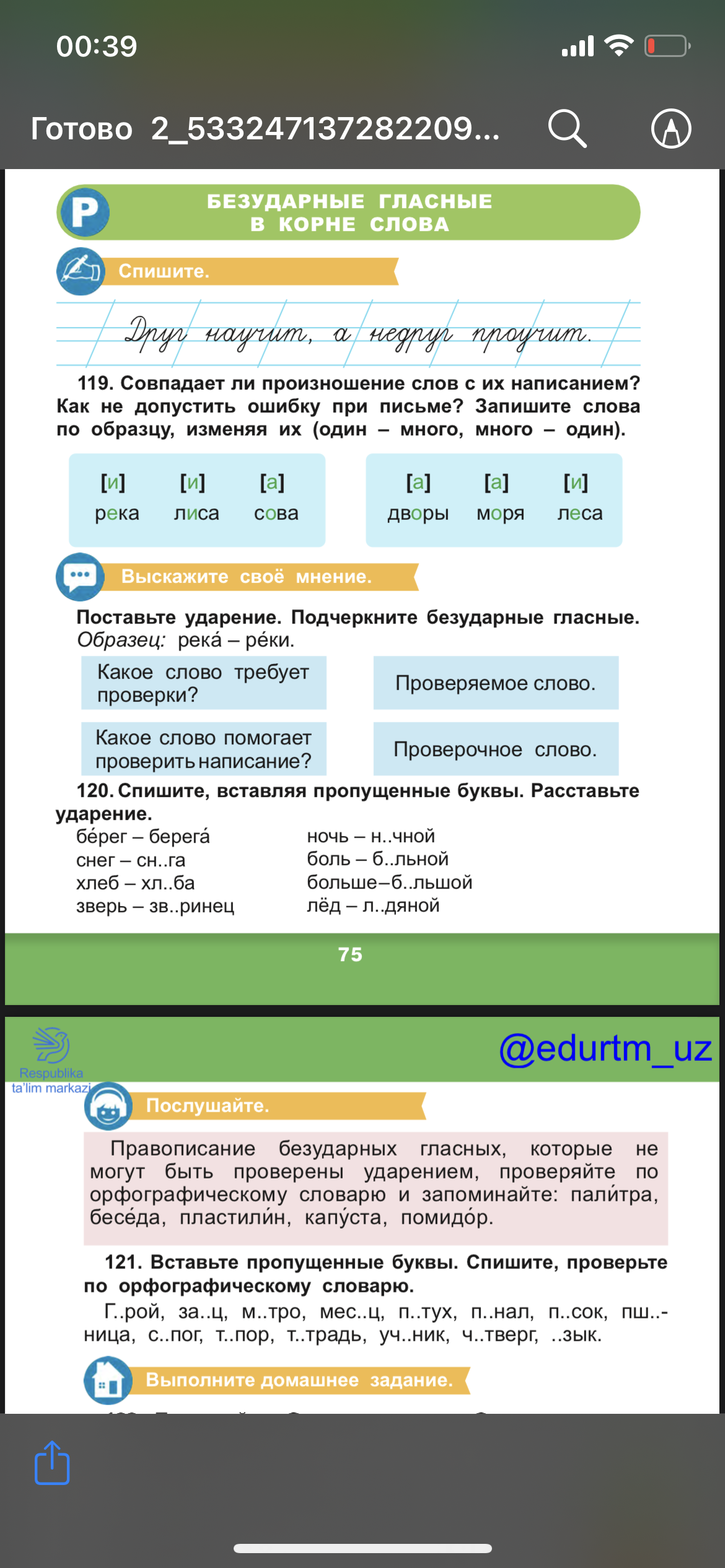 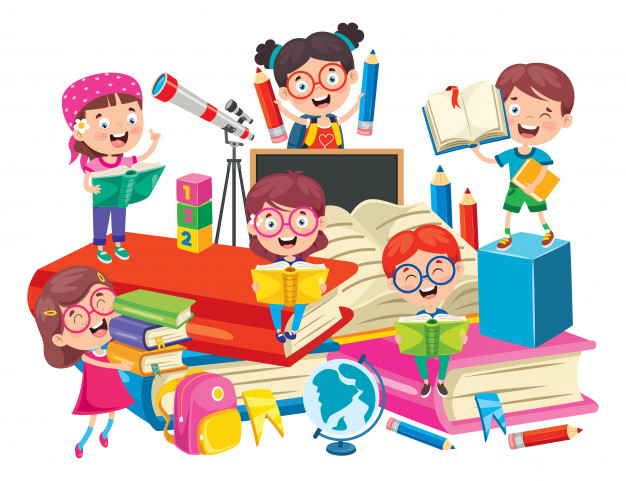 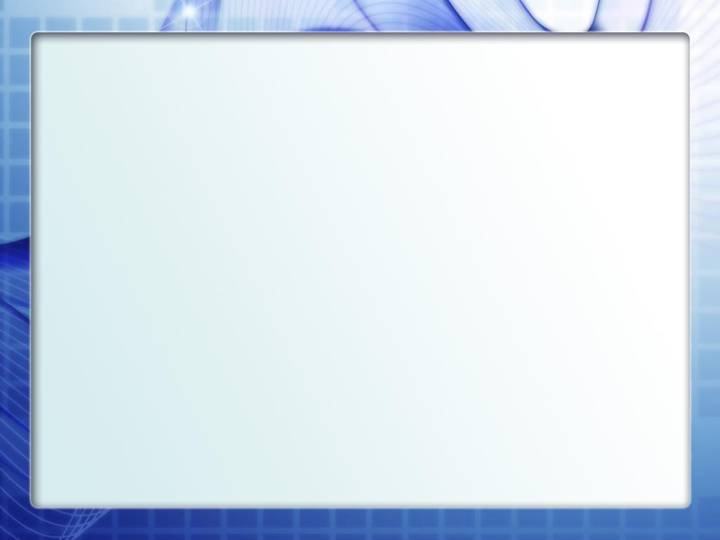 Упражнение 121.
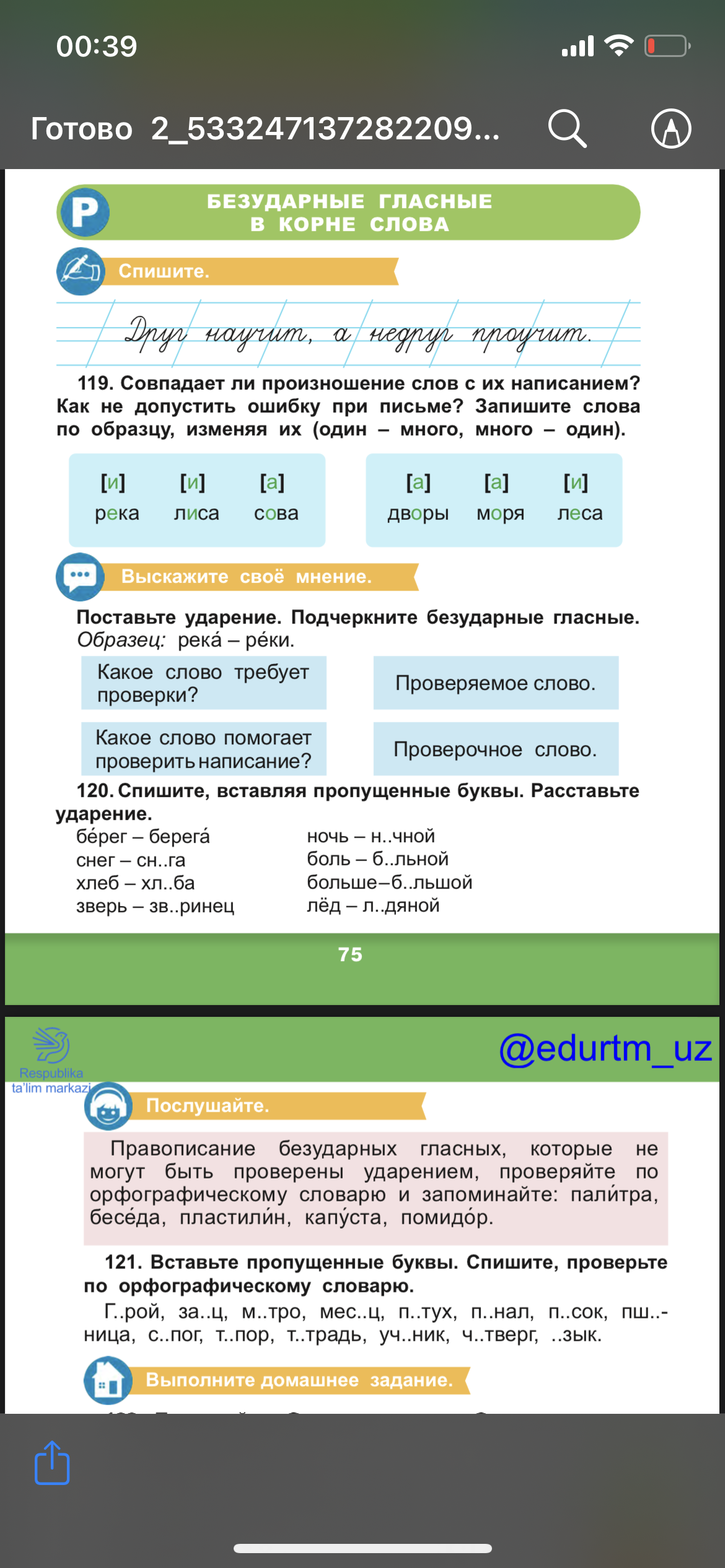 е
е
е
я
я
е
е
е
е
а
е
я
о
е
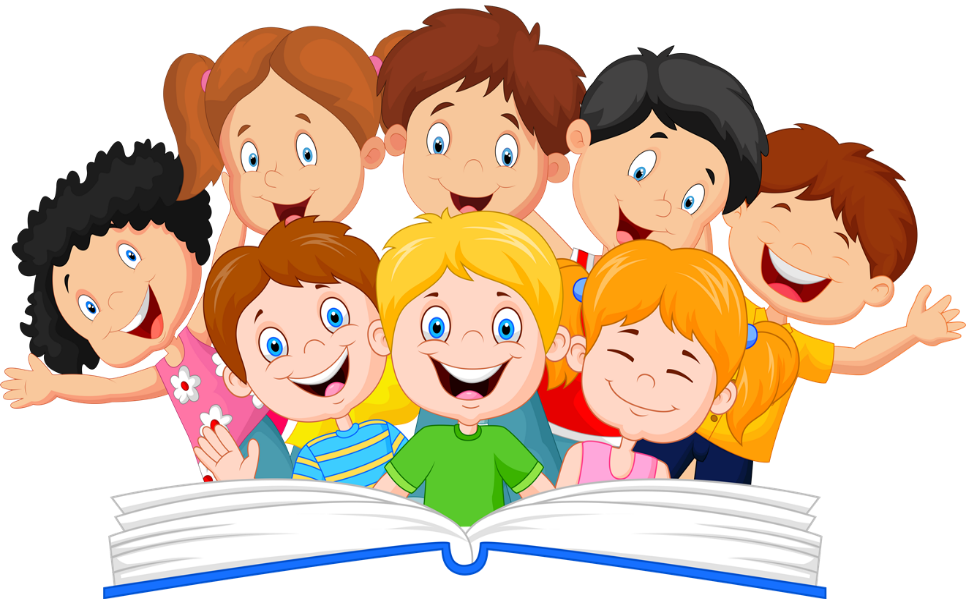 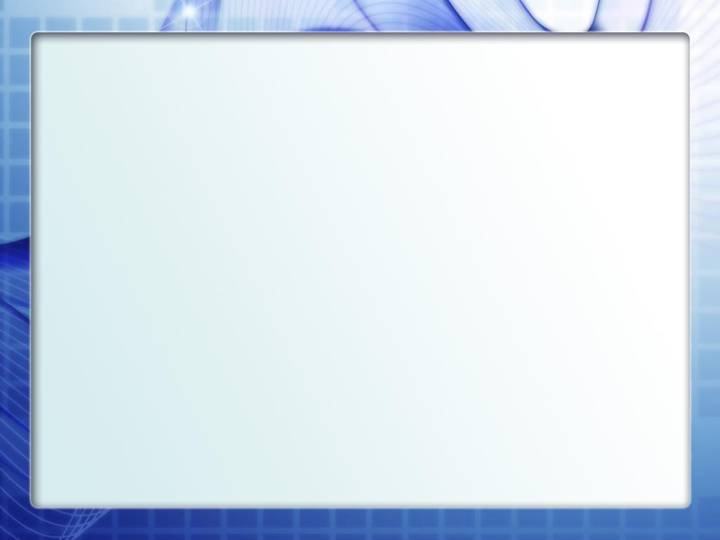 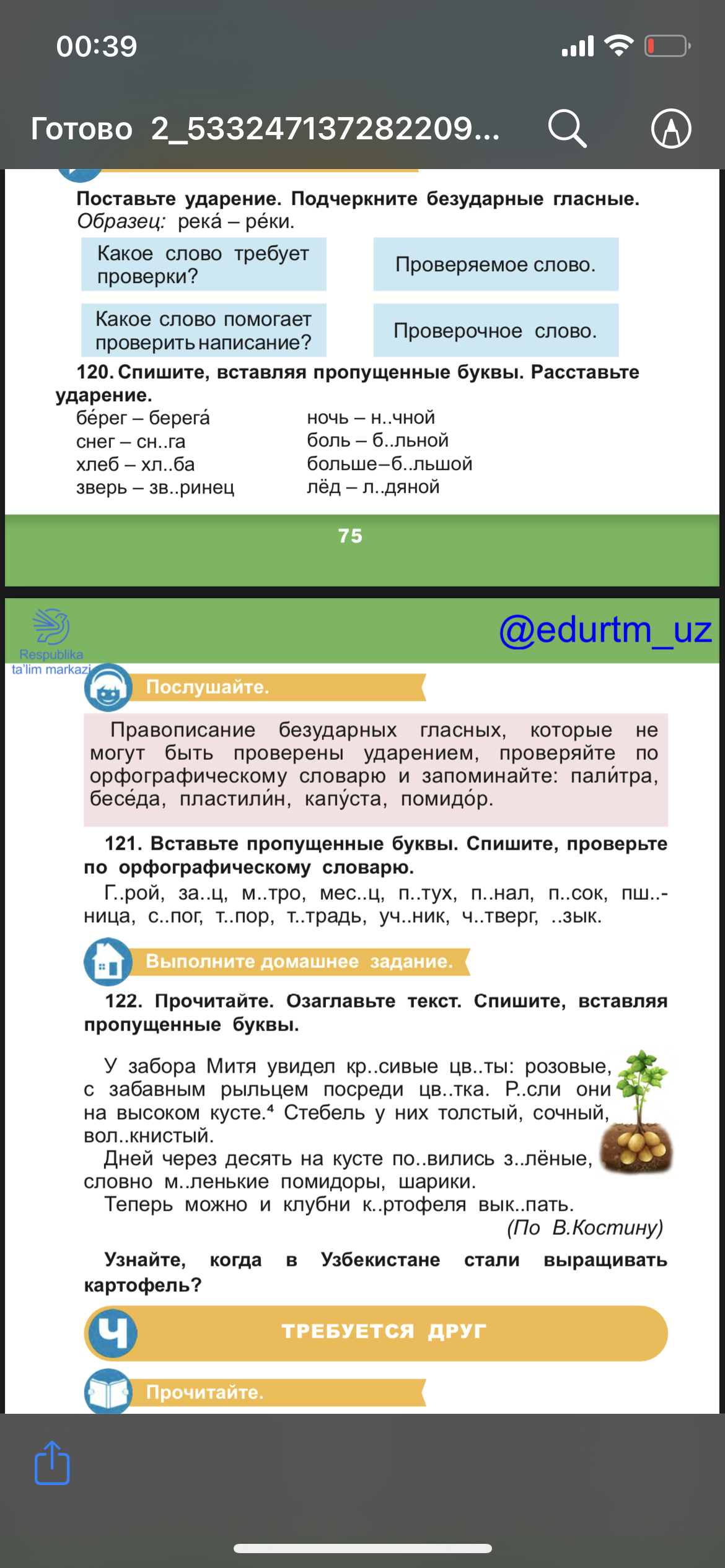 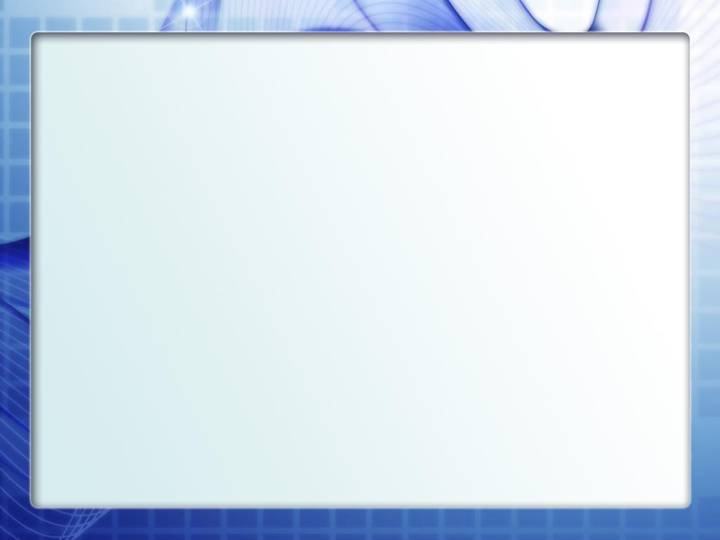 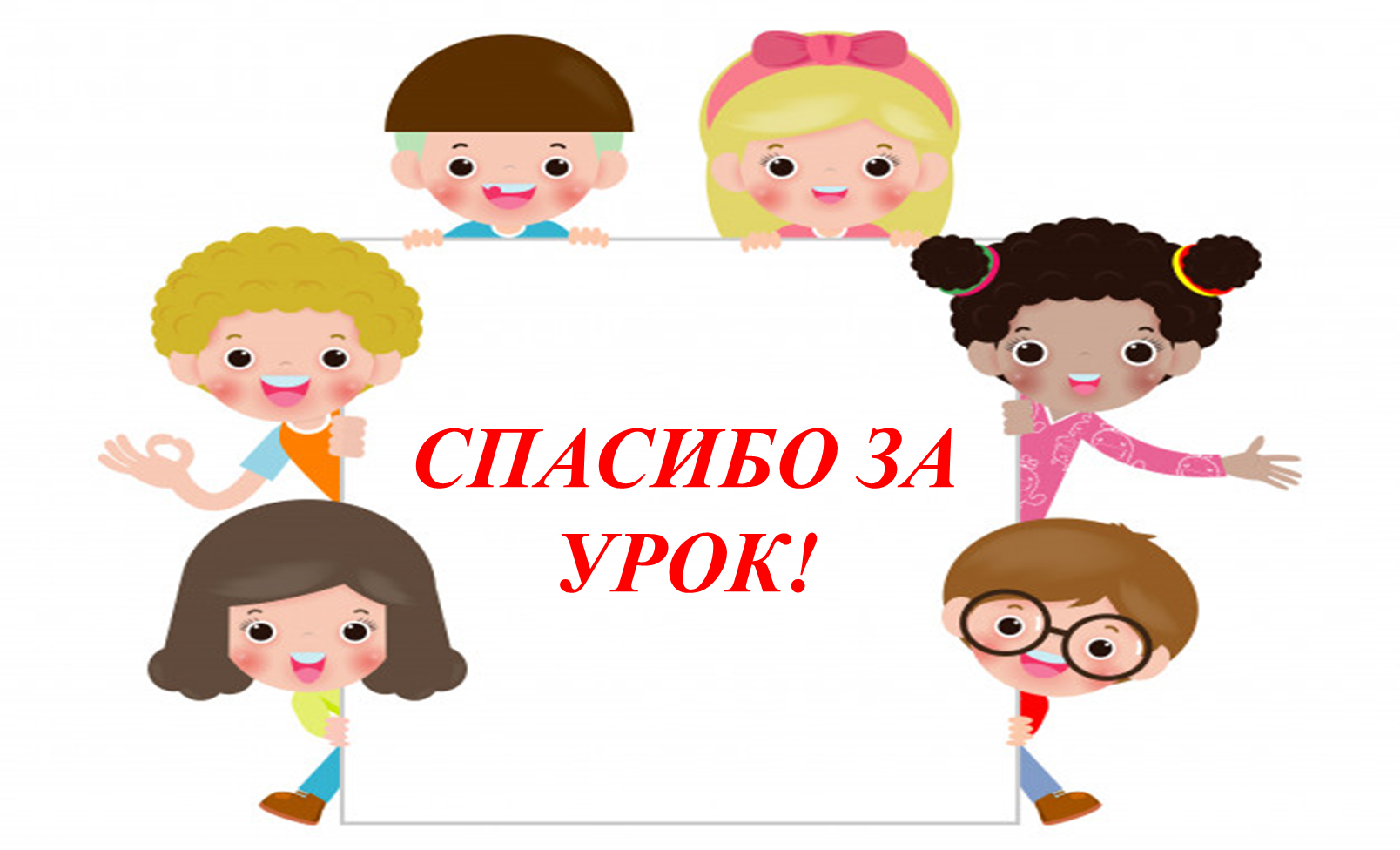